Kraje a města České republiky
.
V současnosti se Česká republika člení na 14 krajů
Každý kraj má své krajské město
V něm sídlí krajský úřad
 V čele úřadu stojí hejtman
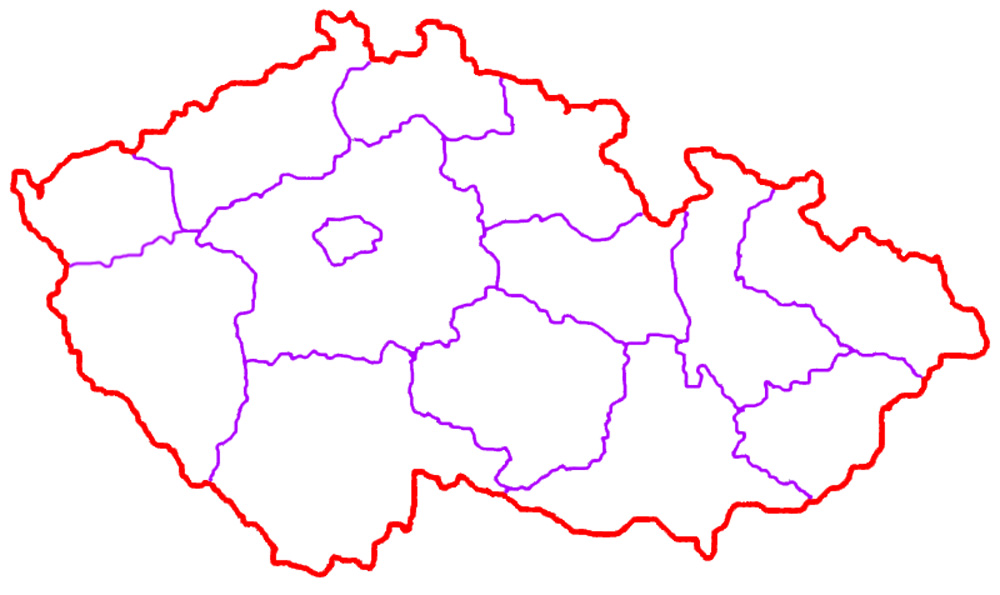 Liberecký
    kraj
UÚstecký
    kraj
Královehradecký
       kraj
KKarlovarský
      kraj
Praha
Pardubický
      kraj
Moravskoslezský
kraj
Středočeský
 kraj
Olomoucký
kraj
Plzeňský
     kraj
Vysočina
Jihočeský
    kraj
Zlínský
kraj
Jihomoravský
kraj
Kraje a krajská města
Hlavní město Praha
Praha
Středočeský kraj
Praha
Jihočeský kraj
České Budějovice
Plzeňský kraj
Plzeň
Karlovarský kraj
Karlovy Vary
Ústecký kraj
Ústí nad Labem
Liberecký kraj
Liberec
Královéhradecký kraj
Hradec Králové
Pardubický kraj
Pardubice
kraj Vysočina
Jihlava
Jihomoravský kraj
Brno
Olomoucký kraj
Olomouc
Zlínský kraj
Zlín
Moravskoslezský kraj
Ostrava
Středočeský kraj – PRAHAhlavní město České republiky, sídlo prezidenta, parlamentu a vlády, leží na řece Vltavě, historické památky, centrum kultury a vzdělanosti
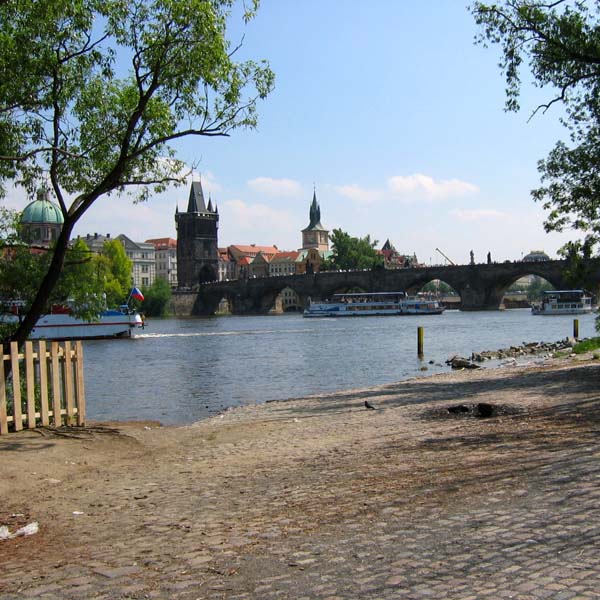 Liberecký kraj – LIBERECprotéká řeka Nisa, hora Ještěd, textilní průmysl, Liberecká radnice
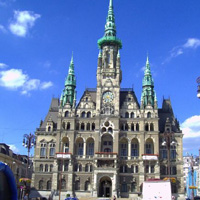 Plzeňský kraj – PLZEŇleží na soutoku Mže, Radbuzy, Úhlavy a Úslavy, strojírenský průmysl - ŠKODA, pivovarnický průmysl – GAMBRINUS, PLZEŇ
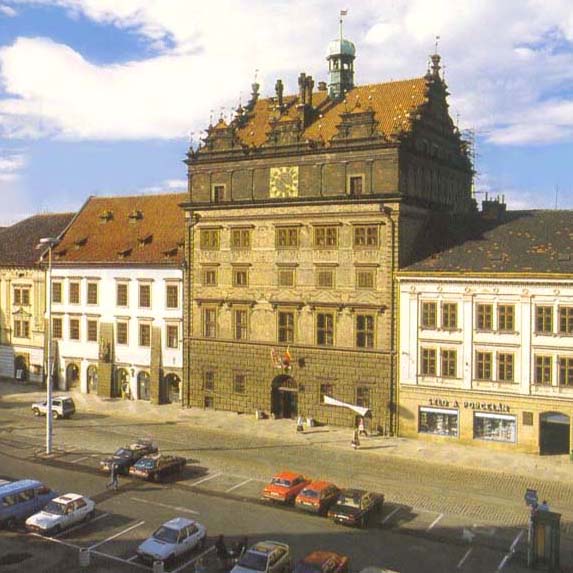 Ústecký kraj – ÚSTÍ NAD LABEMleží na soutoku Labe a Biliny, chemický průmysl, lodní doprava, univerzitní město
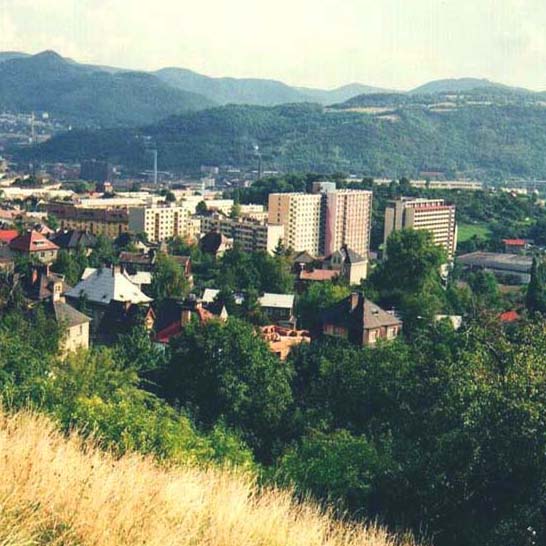 Královehradecký kraj – HRADEC KRÁLOVÉleží na soutoku Labe a Orlice, výroba klavírů, univerzitní město
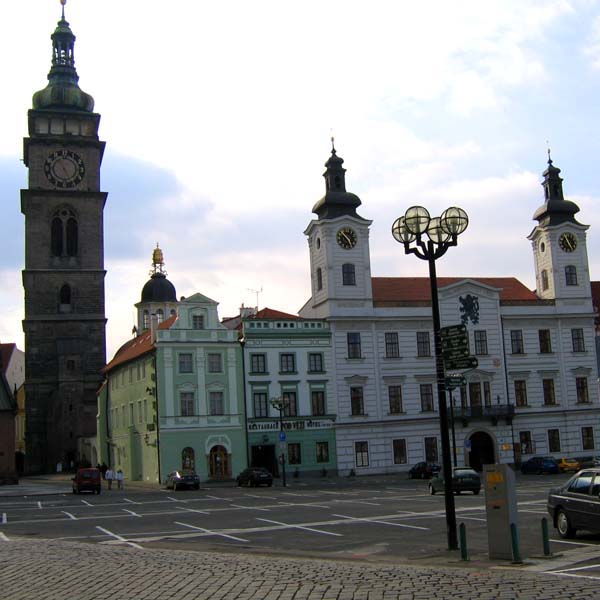 Karlovarský kraj – KARLOVY VARYleží na soutoku Ohře a Teplé, sklářský průmysl, lázeňské město
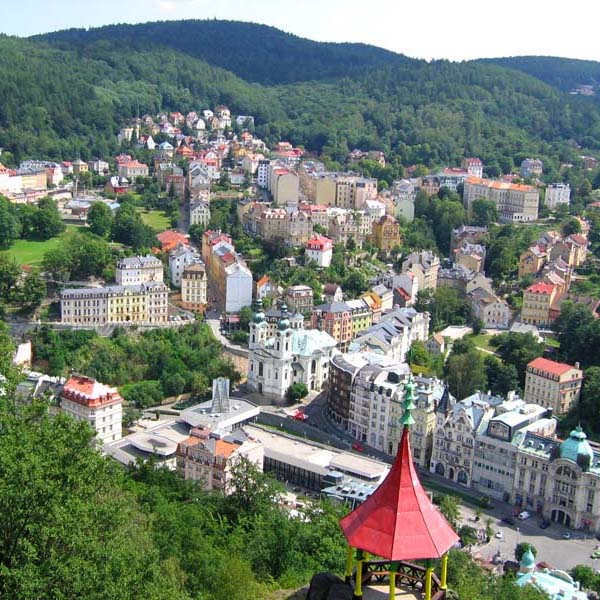 Pardubický kraj – PARDUBICEleží na soutoku Labe a Chrudimky, chemický a potravinářský průmysl – výroba perníku, Velká pardubická –koňské dostihy
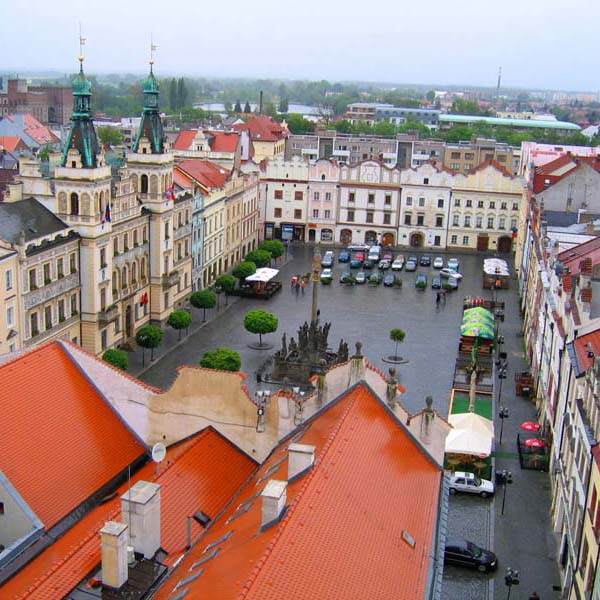 Jihočeský kraj – ČESKÉ BUDĚJOVICEleží na soutoku Vltavy a Malše, strojírenský a potravinářský průmysl, zemědělský veletrh, univerzitní město
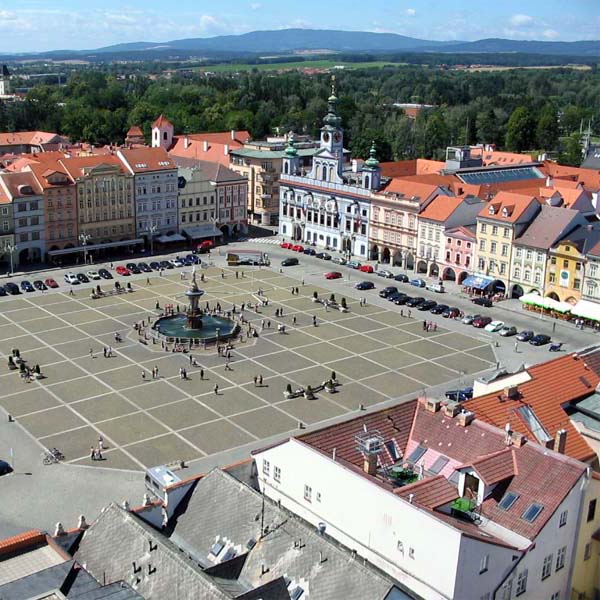 kraj Vysočina – JIHLAVAleží na řece Jihlavě, na Českomoravské vrchovině, automobilový průmysl
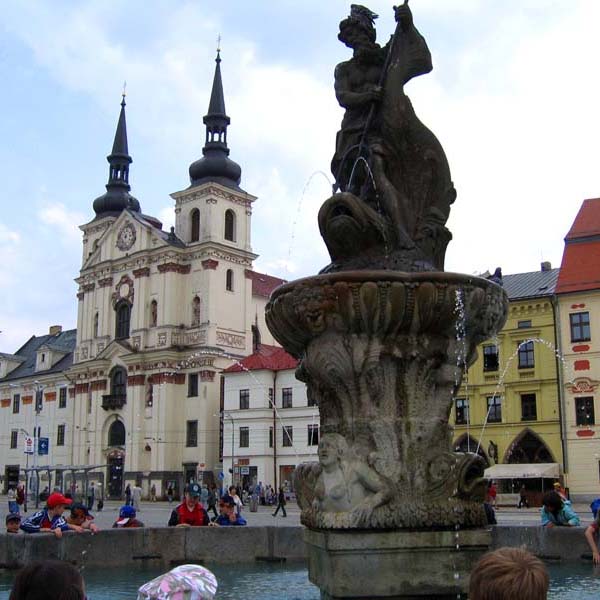 Jihomoravský – BRNOleží na soutoku Svitavy a Svratky, sídlo nejvyššího soudu, místo mezinárodních veletrhů, hrad Špilberk
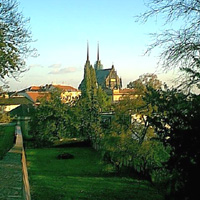 Olomoucký kraj – OLOMOUCleží na řece Moravě, metropole Hané, potravinářský průmysl,veletrh květin, univerzitní město
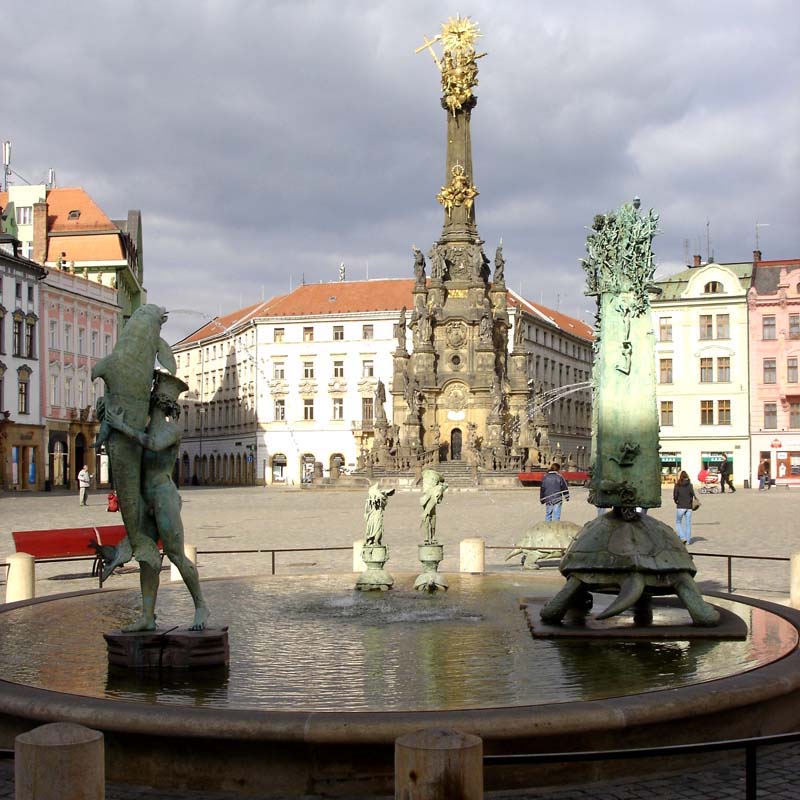 Zlínský kraj – ZLÍNleží v údolí řeky Dřevnice na rozhraní Hostýnských a Vizovických vrchů, původně Gottvaldov, město obuvi (T. Baťa), muzeu obuvi.
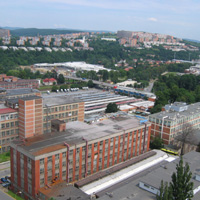 Moravskoslezský kraj – OSTRAVAleží na soutoku Odry, Ostravice a Opavy, hutnický průmysl, těžba černého uhlí
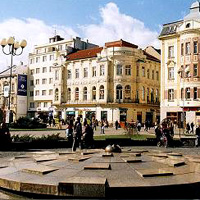 OPAKOVÁNÍ
Jakým městem protéká řeka Odra?
V jakém městě se koná zemědělský veletrh?
V jakém městě se nachází Ještěd?
V jakém městě se nachází strojírenská firma ŠKODA?
Jaké znáš lázeňské město?
Jak se nazývá město kde se konají koňské dostihy?
Které město je známé těžbou černého uhlí?
V kterém městě žil Tomáš Baťa?
V kterém městě bývá veletrh květin?
V kterém městě se nachází hrad Špilberk?